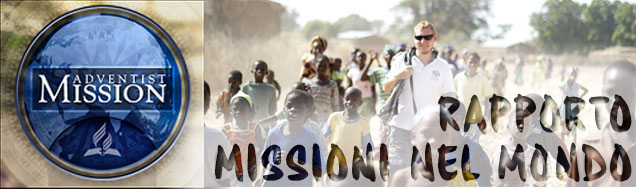 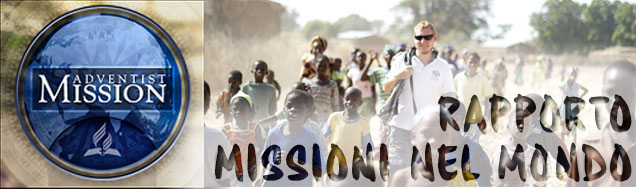 Ministerialità e ministeri per la missioneLuciano Meddi, Verona-Cum, 25 aprile 2017
www.lucianomeddi.eu
1
Parole chiave
Valigia  
Cestino 

Stupore 
Rabbia
Serenità

Storia di Mariella
Presbiteri e Laici
Analisi di contenuto (i ministeri e la ministerialità)

Analisi delle emozioni e sentimenti circa (il conflitto ministeriale) e le relazioni

Gestione del conflitto in ordine ai ruoli o competenze?
www.lucianomeddi.eu
2
Ministerialità e ministeri per la missione
La ministerialità come questione
3
www.lucianomeddi.eu
Ministerialità e ministeri per la missione
4
www.lucianomeddi.eu
Ministerialità e ministeri per la missione
5
www.lucianomeddi.eu
Ministerialità e ministeri per la missione
6
www.lucianomeddi.eu
Ministerialità e ministeri per la missione
www.lucianomeddi.eu
7
Ministerialità e ministeri per la missione
8
www.lucianomeddi.eu
Ministerialità e ministeri per la missione
9
www.lucianomeddi.eu